同构猜想
赵超懿
CO N TENTS
群G
群G’
kernel
2
证明：
3
问题等价于
群G
群G’
逆像之间的映射
kernel
4
首先映射是良定义的：
其次说明是单射：
同样映射是良定义的并且是单射：
最终得到
同势：
不相交：
矛盾
证明：
从同态第一定理看待问题
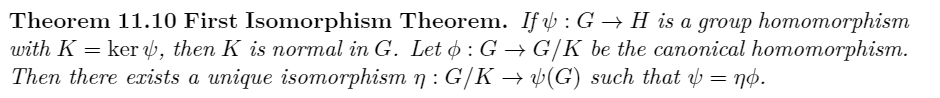 同态
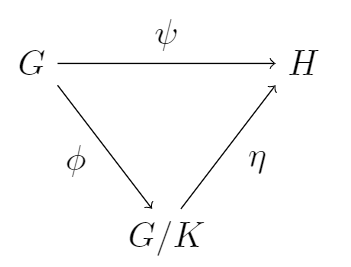 同态
同构
群G’
群G
kernel
TH ANKS